Luigi Russolo
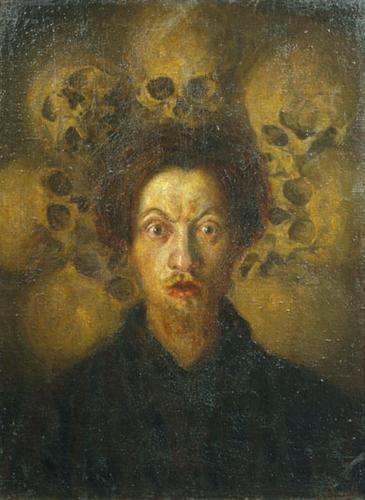 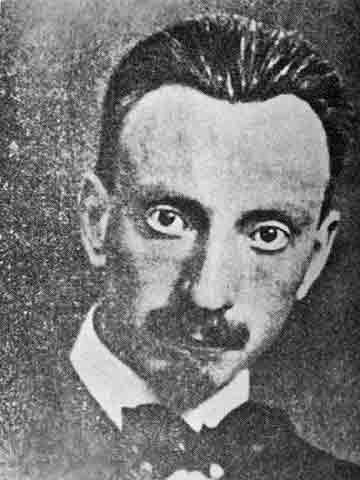 The Art of Noises A Futurist Manifesto
Luigi Russolo (1833-1947)
Futurism in Italy
Art of Noises as a manifesto
Machine vs. Nature
Music vs. Noise
Futurist Paintings by Luigi Russolo
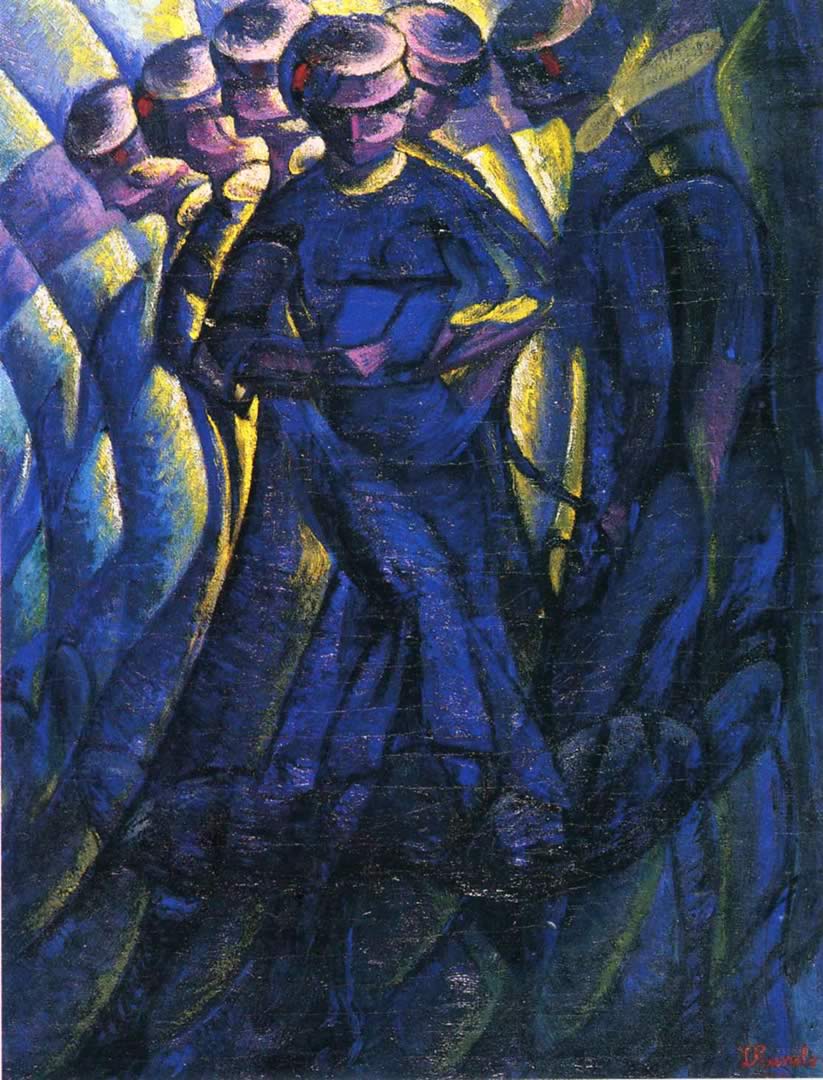 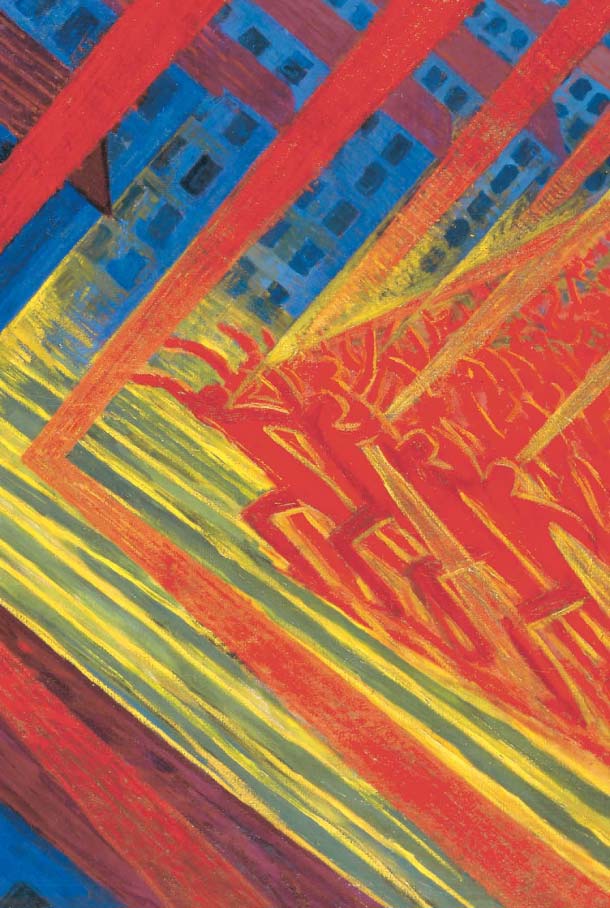 “The evolution of music is comparable to the multiplication of machines” (p. 11)

“We must break out of this limited circle of sounds and conquer the infinite varieties of noise-sounds.” (p. 11)
 
“We want to give pitches to these diverse noises, regulating them harmonically and rhythmically.” (p. 12)
Six families of noises of the futurist orchestra (p. 13):

Roars, Thundering, Explosions, Hissing roars, Bangs, Booms;
Whistling, Hissing, Puffing;
Whispers, Murmurs, Mumblings, Mutterings, Gurgling;
Screeching, Creaking, Rustling, Humming, Crackling, Rubbing;
Noises obtained by beating on metals, woods, skins, stones, pottery, etc.
Voices of animals and people, Shouts, Screams, Shrieks, Wails, Hoots, Howls, Death rattles, Sobs
Intonarumori
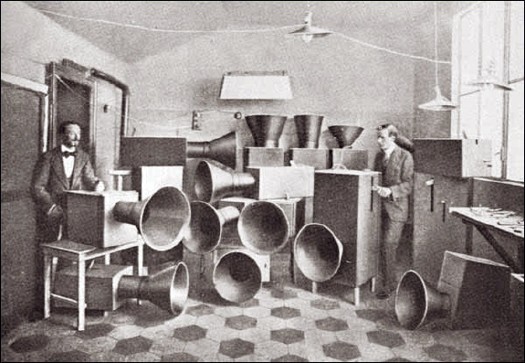 Intonarumori Today
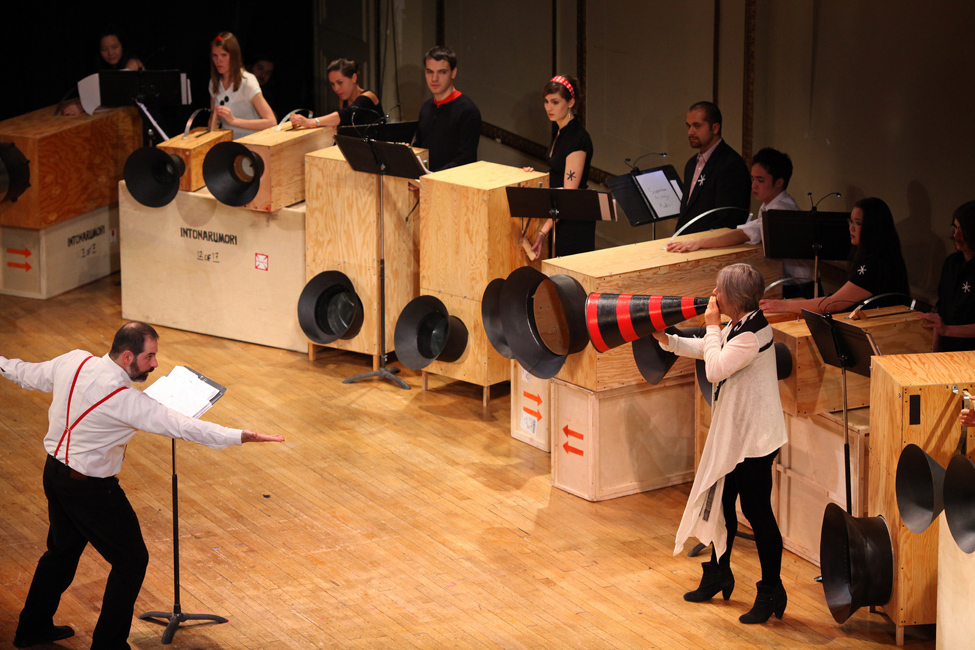 Sound Theories

2. Noise
2 + 1 Theoretical Models / Case Studies:

Noise as political economy (Attali)

Noise as industrial pollution (Bijsterveld)

Noise as music and art (Kahn – time permitting)
1. Noise: The Political Economy of Music (Attali)
“Our science has always desired to monitor, measure, abstract, and castrate meaning, forgetting that life is full of noise and that death alone is silent: work noise, noise of man, and noise of beast.  Noise bought, sold, or prohibited.  Nothing essential happens in the absence of noise.” (p. 29)
“Now we must learn to judge a society more by its sound, by its art, and by its festivals, than by its statistics.” (p. 29)

According to Attali, what is music’s role in our society?
Music =
Music =
Noise
Music =
Noise
Simulacrum (of ritual and sacrifice)
Music =
Noise
Simulacrum (of ritual and sacrifice)
Mirror of society
Music =
Noise
Simulacrum (of ritual and sacrifice)
Mirror of society
A way of perceiving the world
Music =
Noise
Simulacrum (of ritual and sacrifice)
Mirror of society
A way of perceiving the world
Commodity
Music =
Noise
Simulacrum (of ritual and sacrifice)
Mirror of society
A way of perceiving the world
Commodity 
Fetishized
Music =
Noise
Simulacrum (of ritual and sacrifice)
Mirror of society
A way of perceiving the world
Commodity 
Fetishized
Spectacle
Music =
Noise
Simulacrum (of ritual and sacrifice)
Mirror of society
A way of perceiving the world
Commodity 
Fetishized
Spectacle
Herald (“for it is prophetic” p. 29)
Subversion
Subversion
 “Metaphor of the real” (p. 31)
Subversion
 “Metaphor of the real” (p. 31)
“A tool for the creation 
or consolidation of a community” (p. 32)
Subversion
 “Metaphor of the real” (p. 31)
“A tool for the creation 
or consolidation of a community” (p. 32) 
A mode of immaterial production, a collective memory
Music =
Noise
Simulacrum (of ritual and sacrifice)
Mirror of society
A way of perceiving the world
Commodity 
Fetishized
Spectacle
Herald (“for it is prophetic” p. 29)
Subversion
 “Metaphor of the real” (p. 31)
“A tool for the creation 
or consolidation of a community” (p. 32) 
A mode of immaterial production, a collective memory
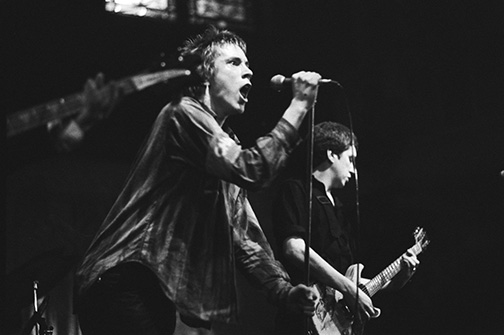 “Our music foretells our future.  Let us lend it an ear.” (p. 36)
2. Industrial Noise (Bijsterveld)
“… to demonstrate the role of the cultural meaning of sound in the clash between the dramatization of industrial noise problem by experts, notably physicians, and the response to this dramatization by shop-floor laborers.” (p. 153)

Focusing on pro-earplug campaigns in the Netherlands and Germany – within the wider context of Western history of industrial noise and noise abatement.
Sound in science - the role of sound in generating scientific knowledge 

Science of sound – e.g. acoustics, and their coevolution with the public problems of noise

Symbolism of sound / cultural meaning of sound
Cultural meanings of industrial noise:
Chaotic and lacking a univocal rhythm

Street noise worse than industrial noise (bourgeois view)

Music in factories “…rhythmic sounds was the thing to strive for.” (p. 154) believed to lead to productivity and efficiency

Potential to inflict damage to the ear
Quieting the machines VS. personal protective devices for workers

Efforts to educate workers VS. worker’s refusal to wear earplugs

Noise as reassurance

Worker’s indigenous knowledge

Is there a gender dynamic?
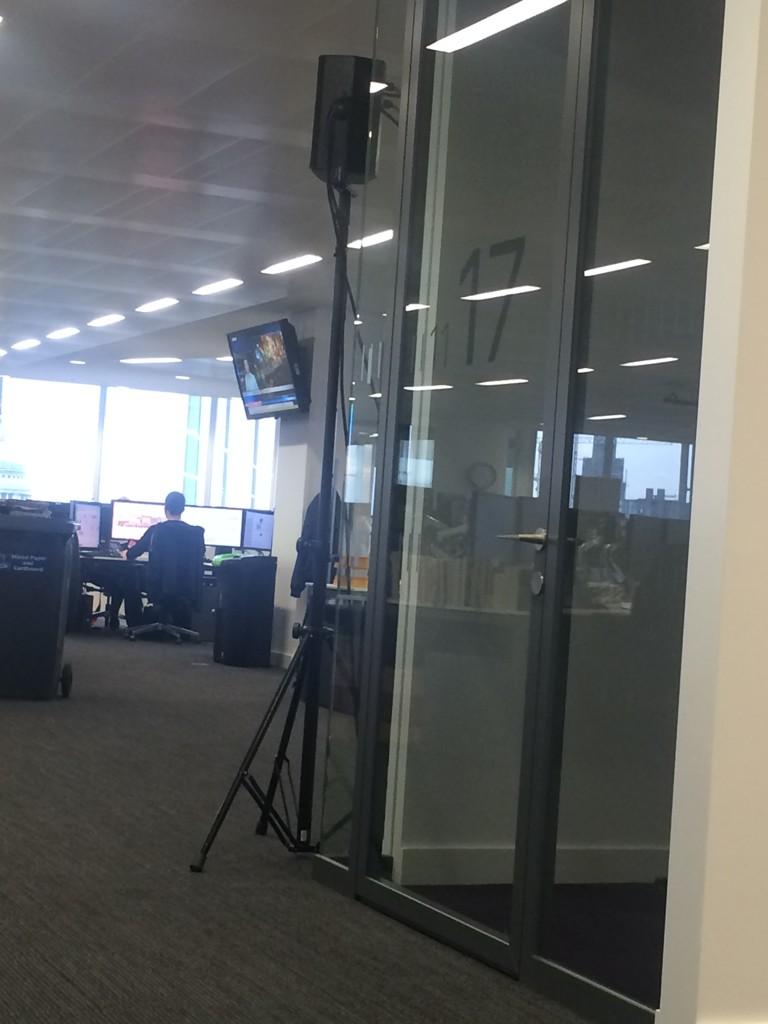 Is this “epistemologically relevant”?
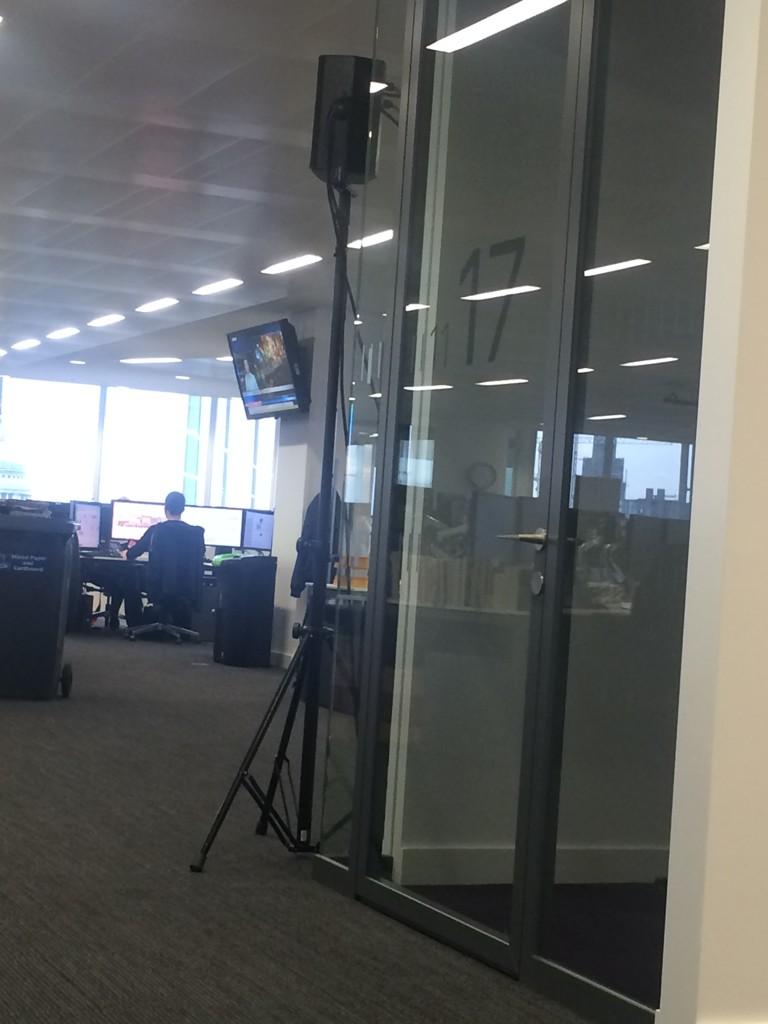 Is this “epistemologically relevant”?
See Sound Studies Reader, p. 161 and post on MS52 blog
3. Avant-Garde Noise (Kahn)
Who is the avant-garde?
Who is the avant-garde?
Cabaret Voltaire of Zurich Dada (Richard Huelsenbeck, Hugo Ball, Tristan Tzara)
Who is the avant-garde?
Cabaret Voltaire of Zurich Dada (Richard Huelsenbeck, Hugo Ball, Tristan Tzara)

Italian Futurists (Russolo, F.T. Marinetti, Balilla Pratella)
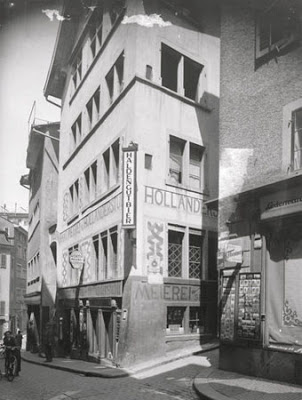 Cabaret Voltaire, Zurich, 1935
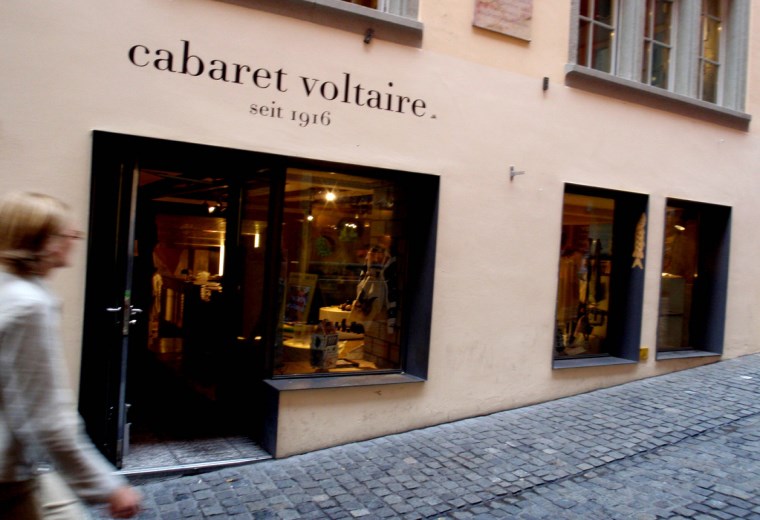 Cabaret Voltaire today
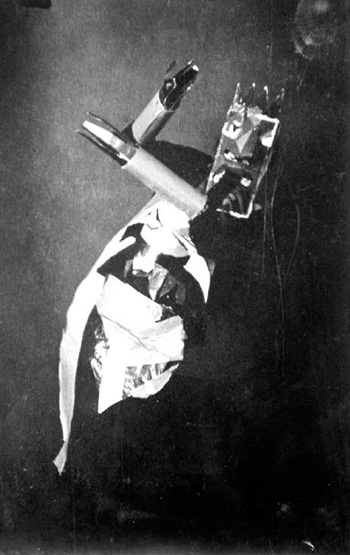 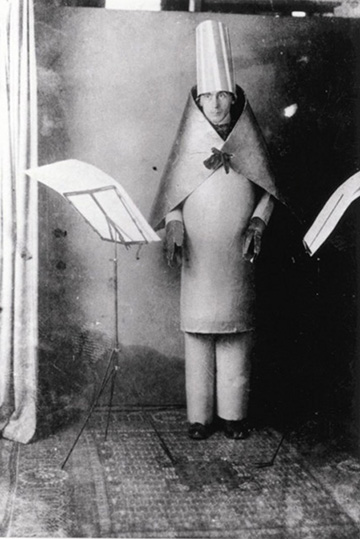 Sophie Taeuber
Hugo Ball
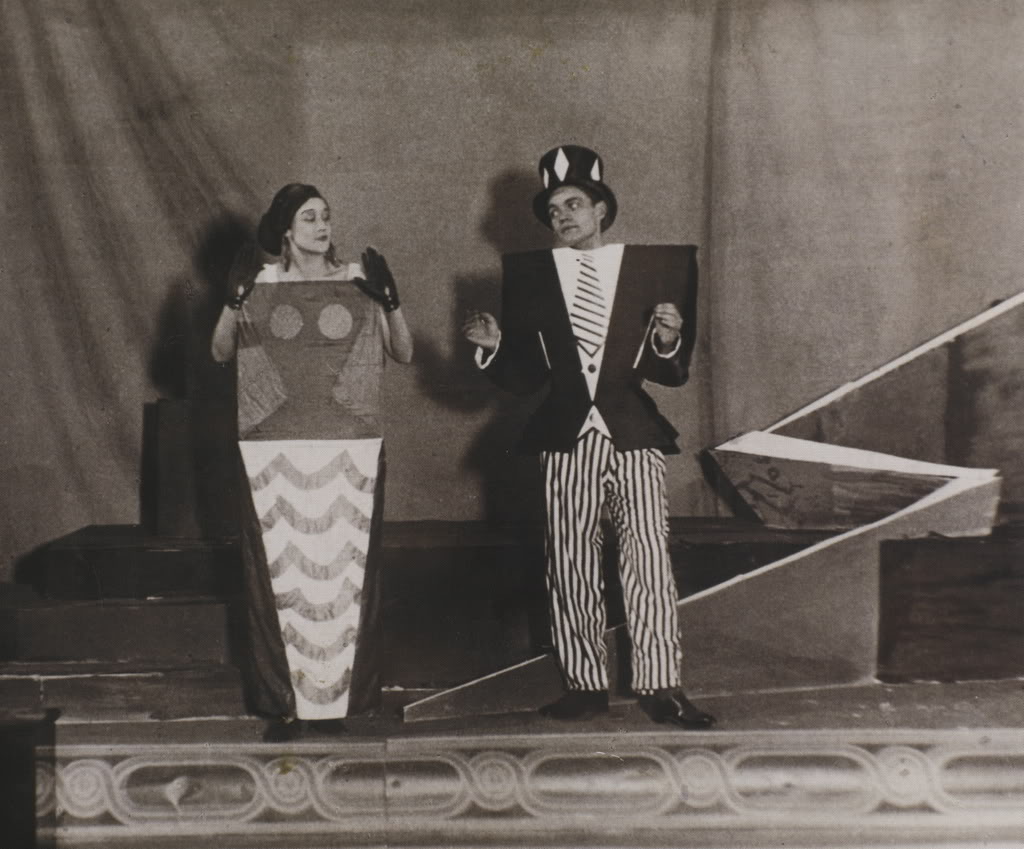 Tristan Tzara performance
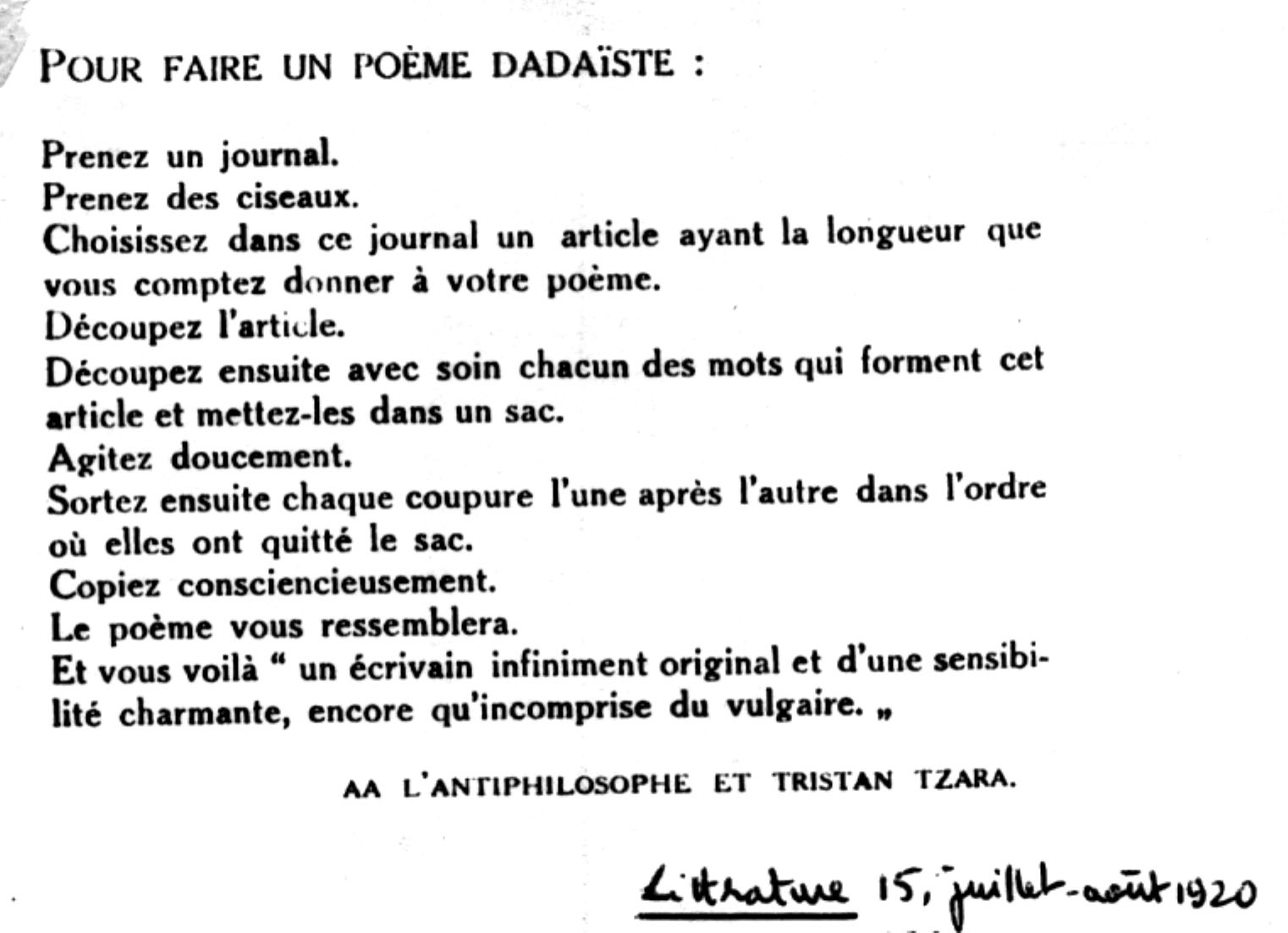 Tristan Tzara, How to Make a Dadaist Poem
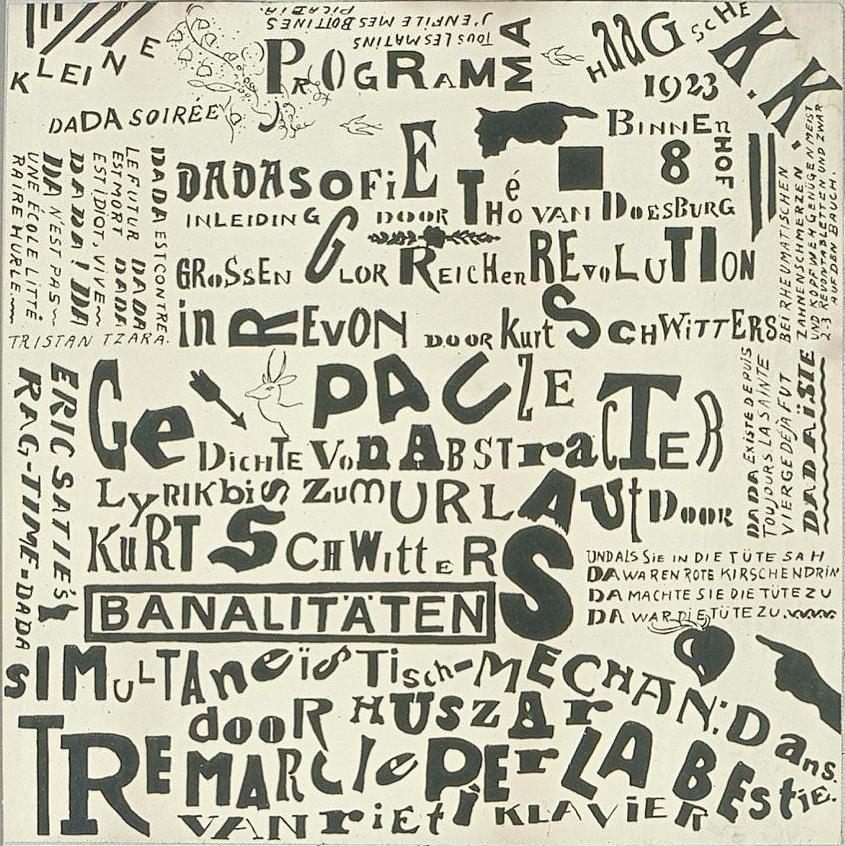 Theo van Doesburg, poster for a Dada soirée,
ca.1923
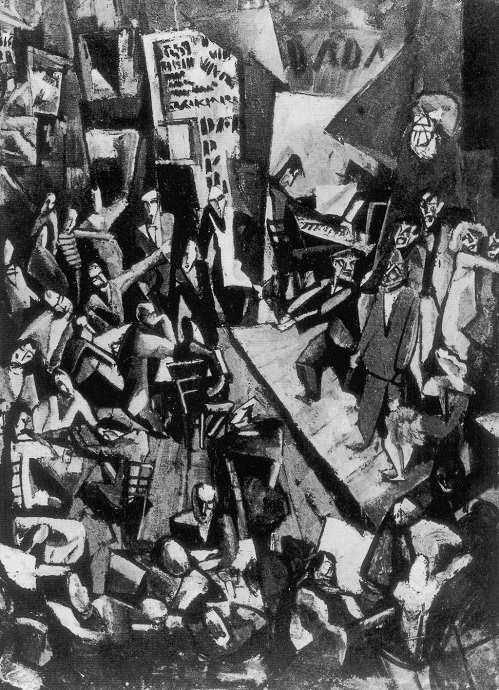 Marcel Janco
Cabaret Voltaire
(1916)
Avant-Garde Noise
All of Dada “beats a drum, wails, sneers and lashes out.” (Richard Huelsenbeck quoted on p. 427)

“This noise was made significant in part by making others—primarily women and non-Europeans—insignificant in a context of war and religion.” (p. 427)
Dada:
Bruitism
Futurism
Primitivism
Christian?
Polygot
Simultaneism
Avant-garde noise, in other words, both marshals and mutes the noise of the other: power is attacked at the expense of the less powerful, and society itself is both attacked and reinforced.” (p. 429)

What does Kahn mean by this?
Artists and composers influenced by Russolo’s “The Art of Noises” (p. 436):
Ravel, Debussy, Prokofiev, Stravinsky, Antheil, Satie, Milhaud, Honegger, Varèse, Cowell 
Cocteau and Diaghilev’s production of Parade, scored by Satie
The poetry of Mayakovsky and the films of Vertov.
Vorticism in the UK (Ezra Pound)
Moholy-Nagy and Mondrian
4’33” (1952) by John Cage
“Wherever we are, what we hear is mostly noise.  When we ignore it, it disturbs us.  When we listen to it, we find it fascinating .” (John Cage, Audio Culture, p. 25)
Silence is

Negative space (“The stuff between the notes,” Audio Culture, p. 40)
Threatened and endangered 
Unattainable (“There is no aural equivalent for the eyelid,” Audio Culture, p. 41) 
“Requisite for contemplation, or more quaintly, the forming of a self.” (Audio Culture, p. 42)
Vacuum, void, death
An auditory veil
The end and the beginning
Censorship and propaganda
 “…the enemy of art, it is also its motivation and medium.” (Audio Culture, p. 44)
Anti-Capitalist
“… is the only Voice of our God.” (Melville quoted on Audio Culture, p. 44)
A commodity